月・火・水・木・金
土・祝日・長期休暇
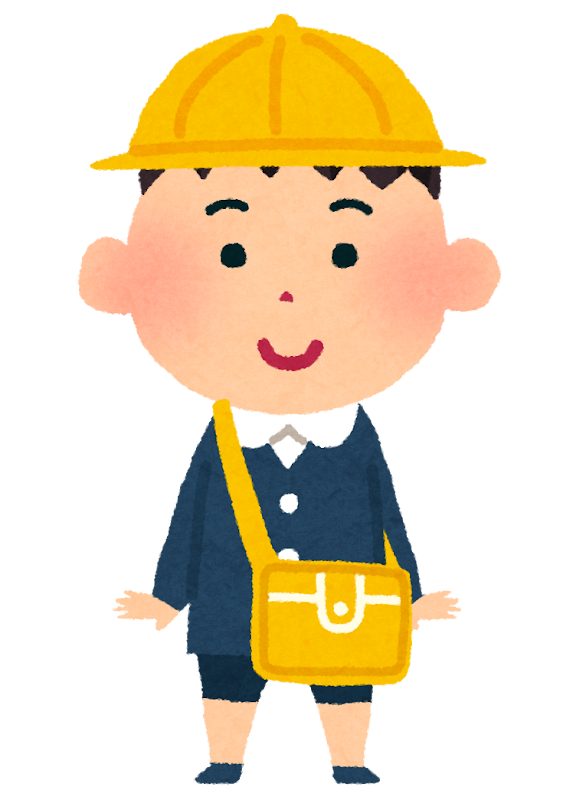 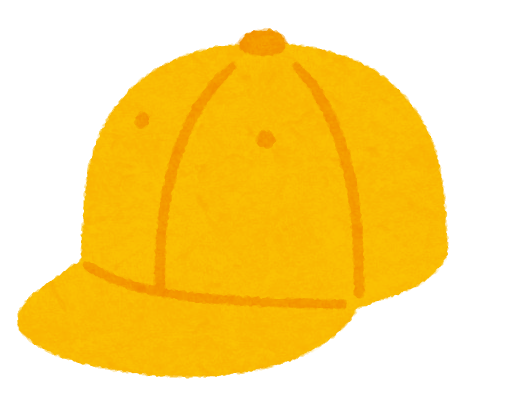 １０：００
おむかえ
しゅうだんかつどう・こべつしえん
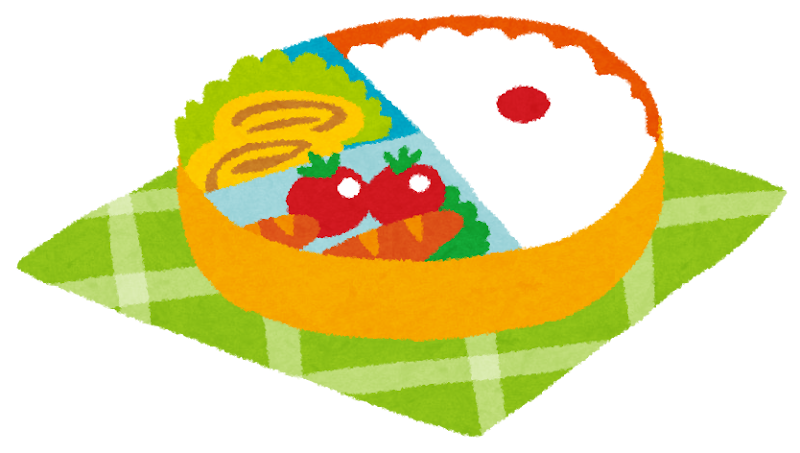 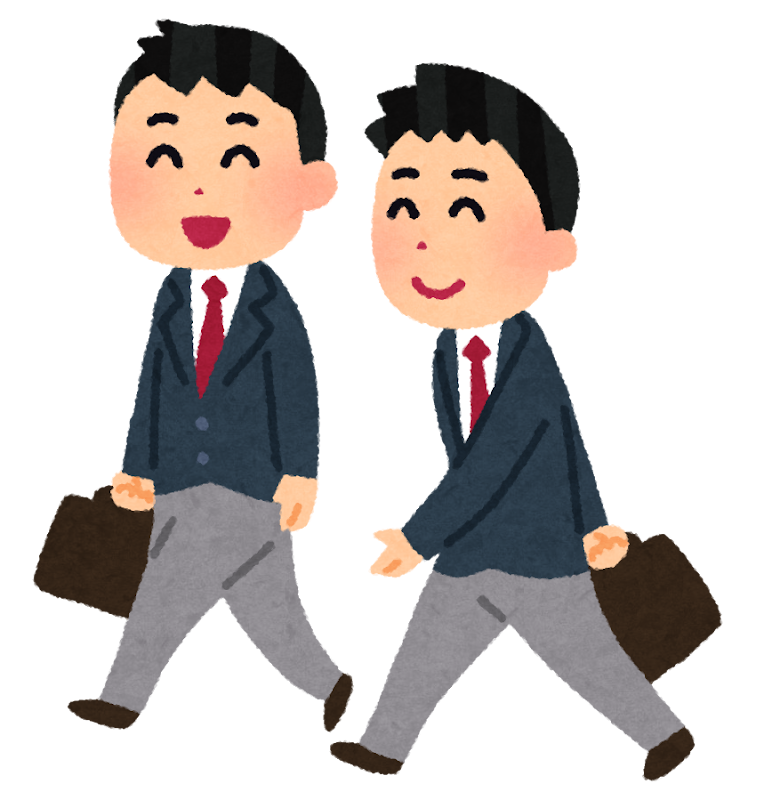 おひるごはん
１１：３０
おでかけ・じゆうあそび・おかいもの
１３：００
おむかえ
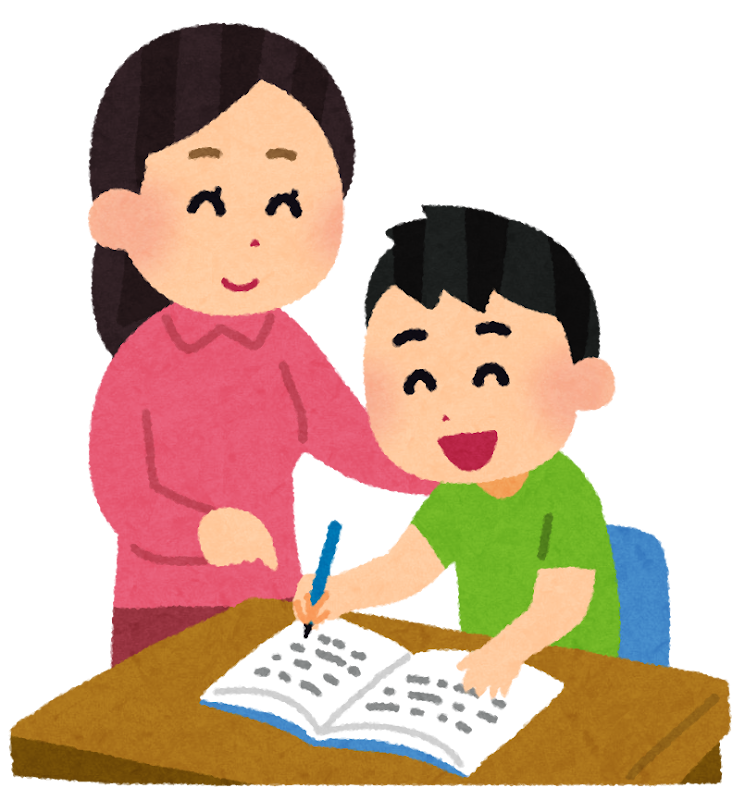 しゅうだんかつどう・こべつしえん
しゅうだんかつどう・こべつしえん
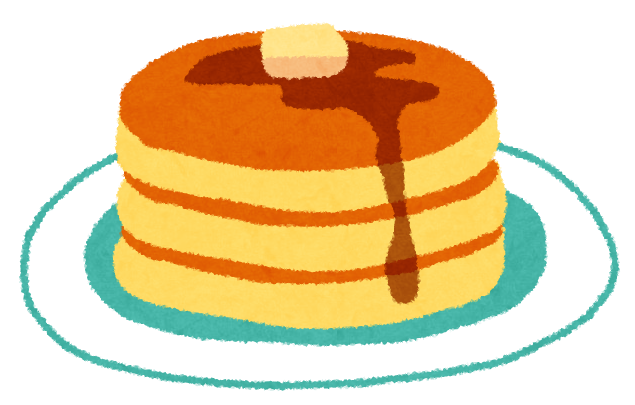 おやつ
１５：００
おやつ
しゅうだんかつどう・こべつしえん
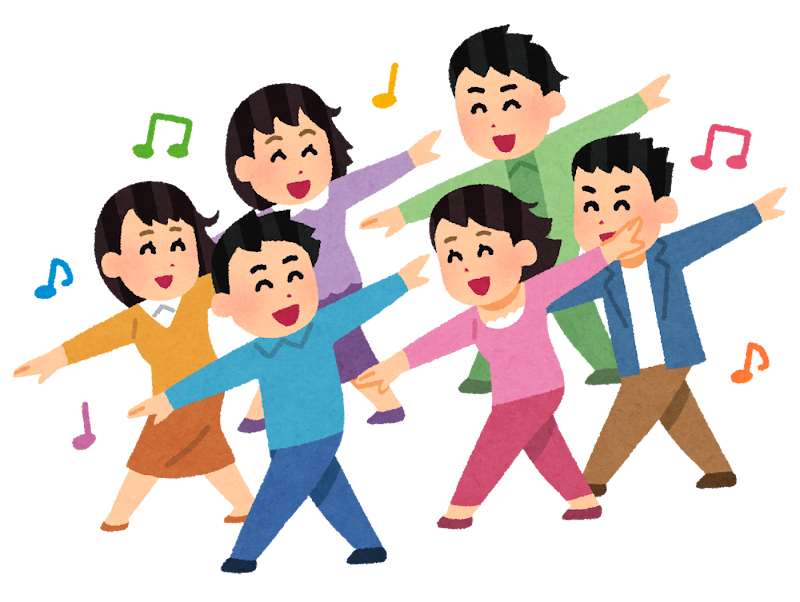 おでかけ・じゆうあそび・こべつしえん
１７：００
かえりのじゅんび・しゅうだんかつどう
かえりのじゅんび・しゅうだんかつどう
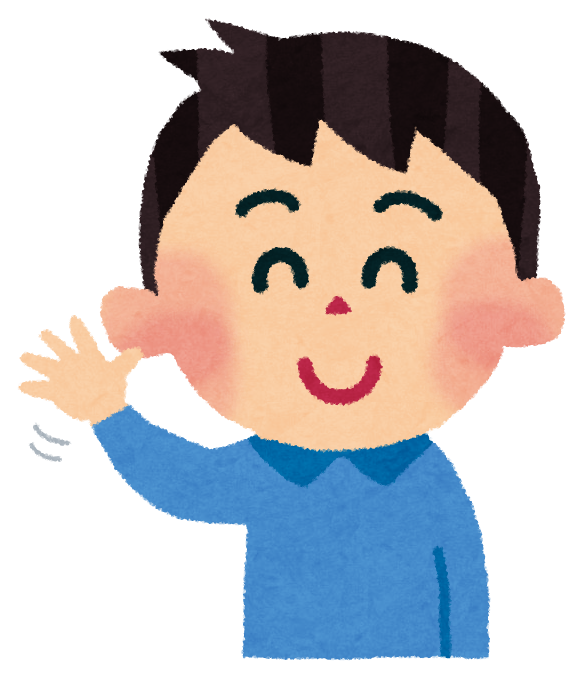 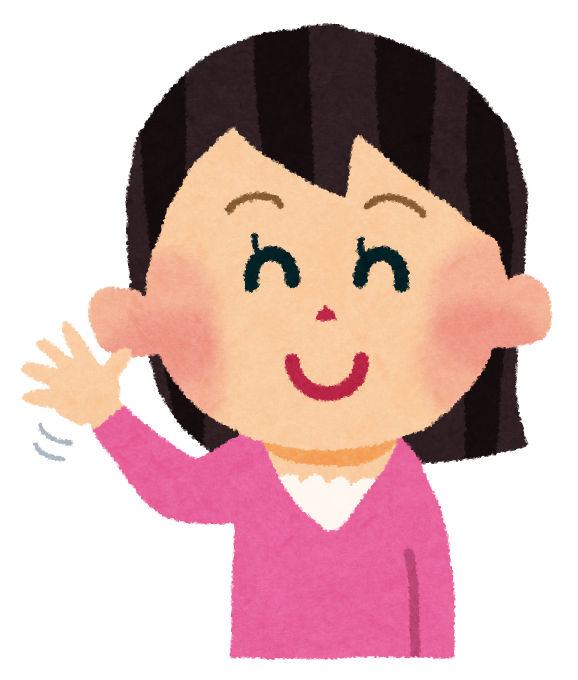 おおくり
１７：３０
おおくり